7.3 重力
教学目标
知道重力是由于地球的吸引而产生的。
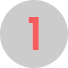 了解重力的方向和铅垂线的应用，会确定均匀规则物体的重心。
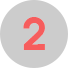 知道重力和质量的正比关系，并且能用G＝mg计算有关的问题。
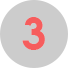 教学重点
探究重力与质量的关系。
教学难点
重力的方向。
温故知新
1、直接接触
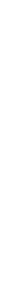 弹力的产生条件
2、发生弹性形变
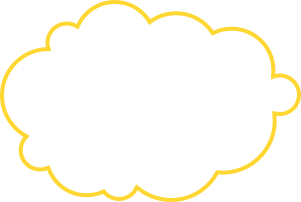 1、大小
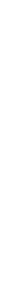 用什么测量力的大小呢？
力的三要素
2、方向
弹簧测力计
3、作用点
想想议议
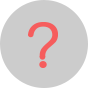 你知道以下这些现象吗？
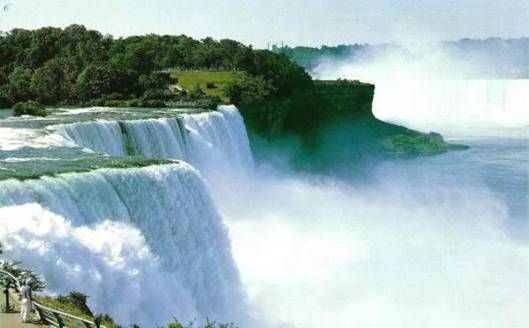 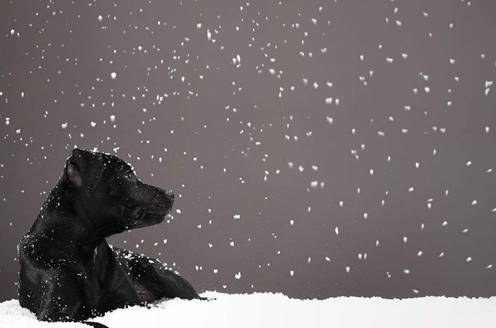 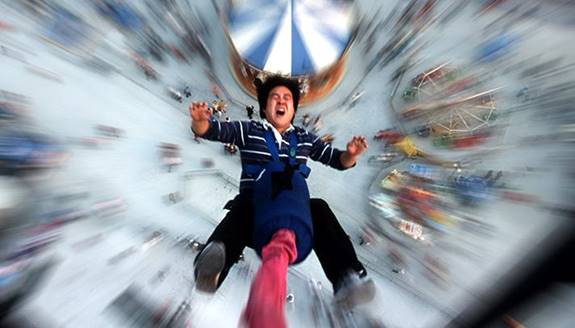 瀑布往下落
雪花往下落
蹦极者往下落
想想议议
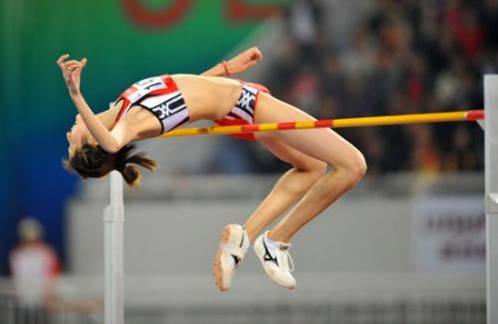 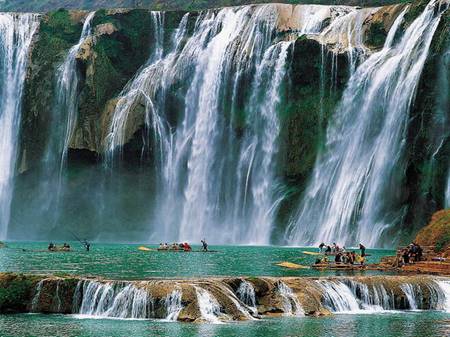 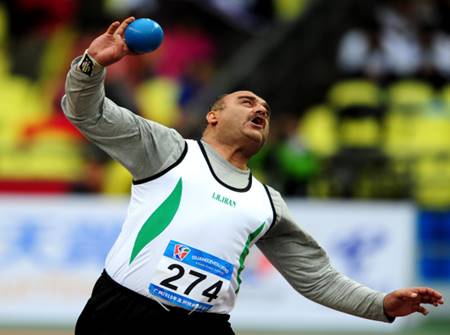 跳高
扔铅球
瀑布
跳高运动员很快落回地面，扔出的铅球最终要落回地面，水总是由高处流向低处，这是为什么呢？
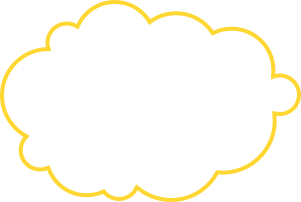 他们都受到地球的重力！
什么是重力
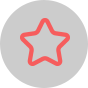 重力：由于地球的吸引而使物体受到的力叫做重力，用字母G表示。
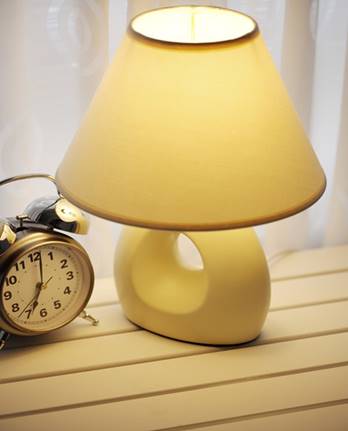 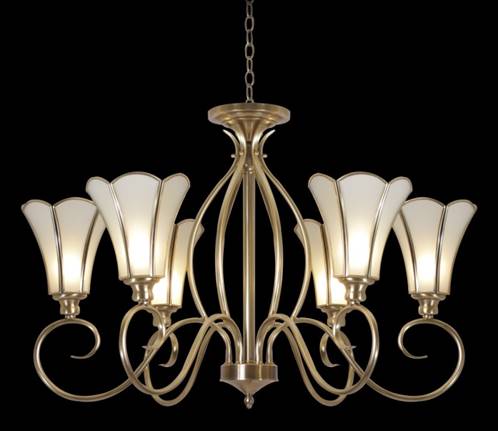 吊灯把悬绳拉紧
台灯压着桌面
地球附近的所有物体都受到重力的作用。
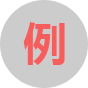 1、如果没有重力，下列说法中不正确的是：（     ）
C
A、河水不再流动，再也看不见大瀑布；
B、人一跳起来就离开地球；
C、物体将失去质量；
D、杯子里的水，倒不进口里。
重力的大小与什么有关
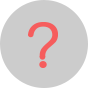 观察下列图片，猜想重力的大小与什么有关呢？
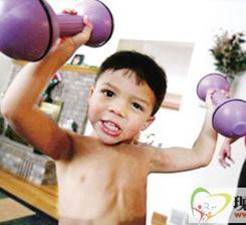 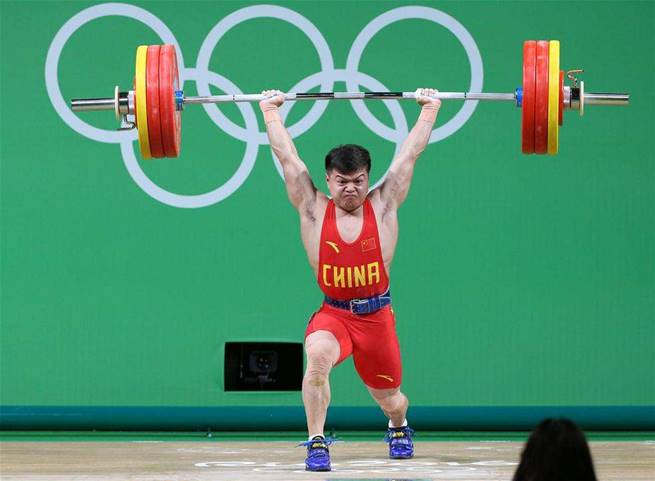 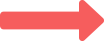 质量
大量的生活经验告诉我们，______不同的物体所受的重力不同。举起他们的感受也不同。
探究重力大小跟质量的关系
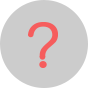 我们如何找出地球附近的物体所受的重力跟它的质量之间的关系呢？
我们用实验探究的方式来确定重力的大小和质量的关系。
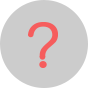 1．用什么工具测量重力？
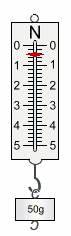 弹簧测力计
2 ．如何测量重力的大小？（方法）
把已知质量的钩码挂在弹簧测力计上，静止时，弹簧测力计的示数等于钩码所受的重力大小。
探究重力大小跟质量的关系
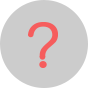 3．逐次增挂钩码，分别测出它们所受重力，并记录在表格中。
重力与质量之比（N/Kg）
钩码受到的重力（N）
钩码个数
钩码质量（Kg）
2
0.10
1
10
3
0.15
1.5
10
4
0.20
2
10
进行实验……
探究重力大小跟质量的关系
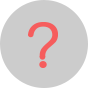 4．画出重力跟质量关系的图象（质量为横坐标，重力为纵坐标）。
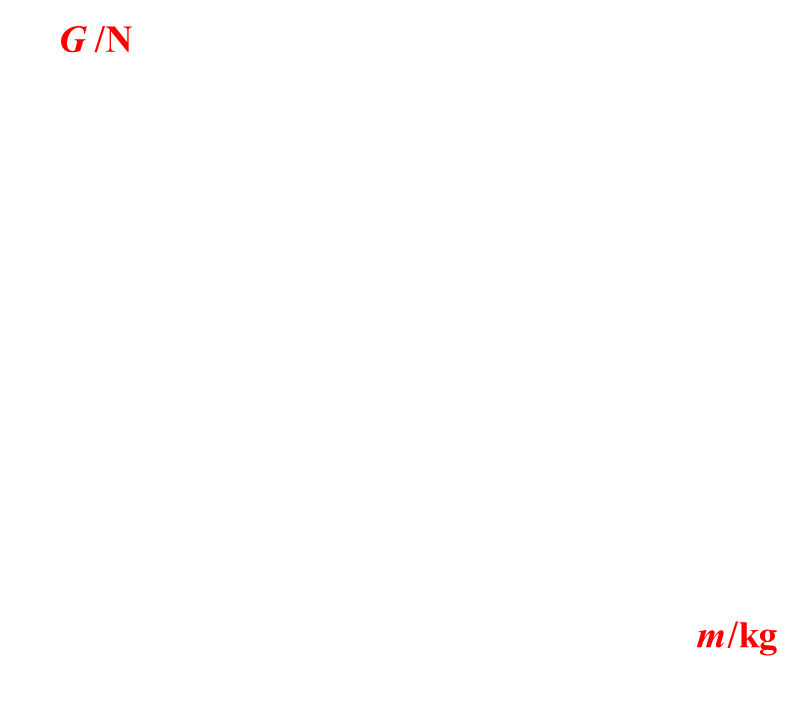 实验结论：
（1）物体受到的重力大小跟它的质量成______关系；
正比
（2）物重跟质量的比约等于__________。
10N/kg
重力的大小
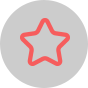 1．物体所受的重力与物体的质量成正比。
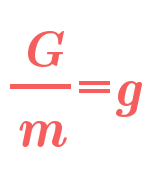 或  G=mg
2．公式：
3．物理学家在地球上使用精密的仪器精确地测定出：g= 9.8 N/kg。它表示：地球上质量为1 kg 的物体所受到的重力是9.8 N。为计算方便在粗略计算时可取g =10 N/kg。
关于重力常数g
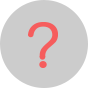 物体的质量是不变的，那么物体的重力会变化吗？
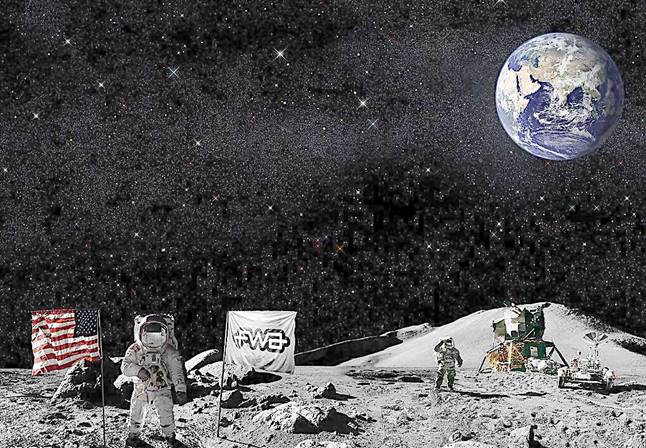 物体离地球越远重力就越小，g=G/m,是比例系数，m不变G 要变化，故“g”也会变化，离地球越远就越小。在地球附近变化不大统一取“9.8N/kg”。
月球上的g只有地球的六分之一！
重力与质量
重力
质量
符号
m
G
定义
由于地球的吸引而使物体受到的力
物体所含物质的多少
物体所受的重力随不同位置g的变化而变化
质量是物质的属性，与其他因素无关
影响因素
方向
没有方向（有大小）
竖直向下（有大小有方向）
牛顿/N
单位
千克/kg
天平、台秤、杆秤等
弹簧测力计
测量工具
G＝mg
G＝mg
联系
课本例题
质量为0.25kg的木块，受到的重力是多少牛？一个人所受的重力为450N，那么，他的质量是多少千克？g取10N/kg。
解：由G=mg可知，木块受到的重力
G木=mg=0.25kg×10N/kg=2.5N
由G=mg可得m=G/m，因此人的质量     m=G=450N=45kg
木块所受的重力为25N，人的质量为45kg。
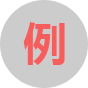 1、一辆汽车的质量是3 t，则这辆汽车受到的重力是多少？（g=10 N/kg）
已知：
m=3 t=3 000 kg
g=10 N/kg
求：
G
解：
由重力计算公式得
G = mg
=3 000 kg×10 N/kg
=30 000N
答：质量为3 t的汽车重力是30 000 N。
想想议议
我们如何描述重力的方向？
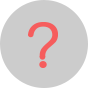 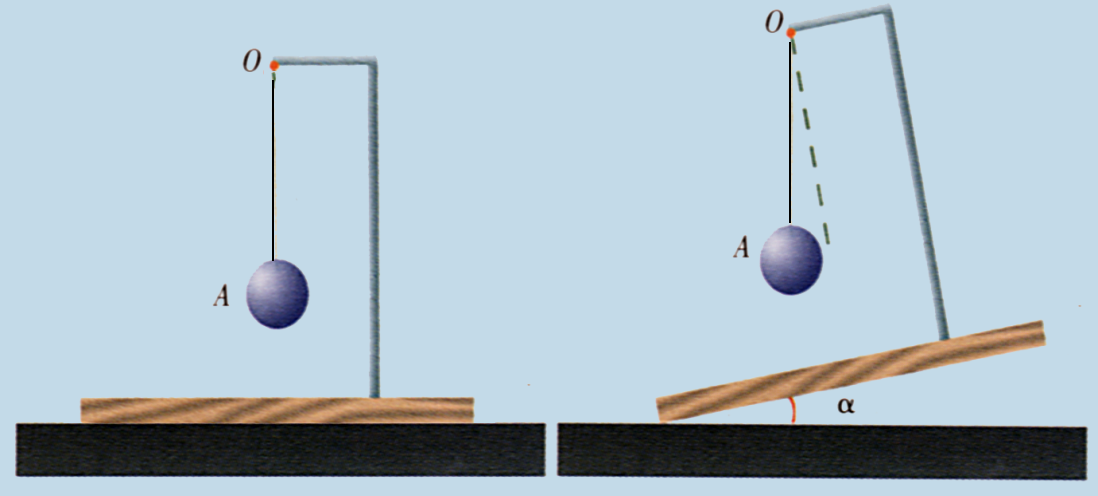 重力的方向
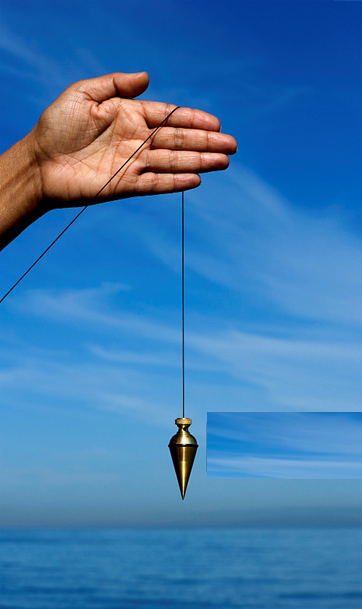 重力的方向总是竖直向下的。
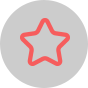 重力方向竖直向下的应用：
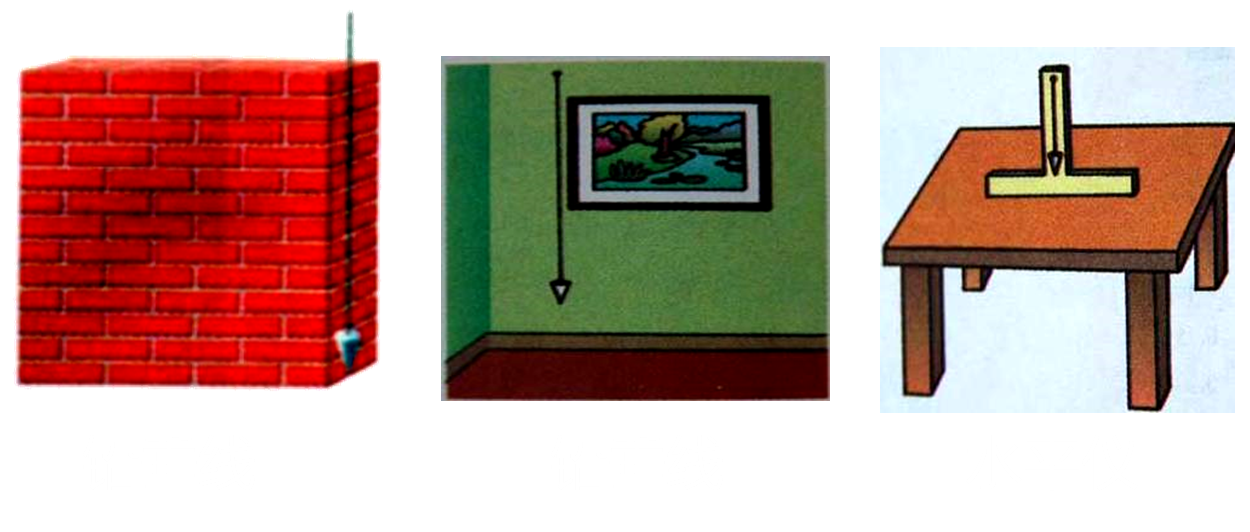 想想议议
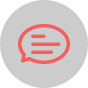 地球上几个地方的苹果都可以向“下”落，但从地球外面看，几个苹果下落的方向显然不同。那么，我们所说的“下”指的是什么方向？
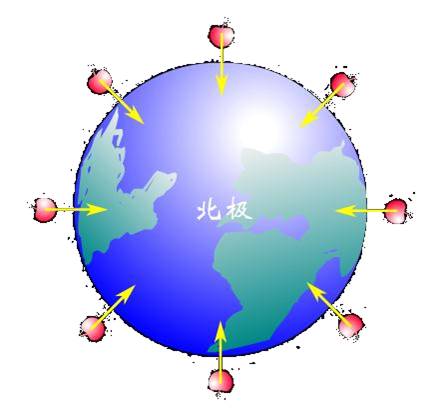 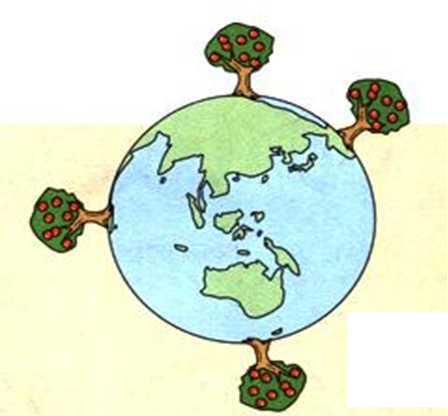 每个苹果的重力方向均指向地心
特别注意
竖直向下指垂直于水平面向下，不是垂直于支持面向下。
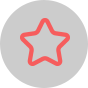 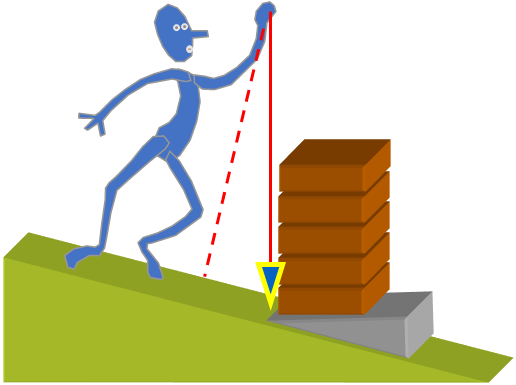 竖直≠垂直
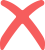 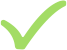 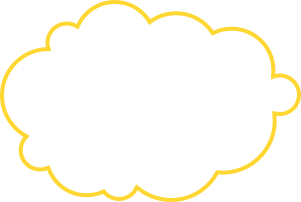 什么是水平面呢？
就是任意一杯水稳定后的水面！
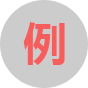 1、从山坡公路上滑下来的汽车，在滑行过程中，受到的重力 ： （    ）
C
A、大小不变，方向变化；
B、大小增大，方向不变；
C、大小不变，方向不变；
D、大小减小，方向变化。
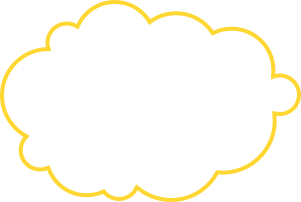 想想议议
我们有时可以只用一根手指让筷子保持平衡，这其实就是找到了筷子的重心。
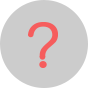 生活中我们常会听说“重心不稳”，究竟什么是物体的重心？
作用效果上就好像作用在某一点上的一个力。这个点就叫做重心。
地球吸引筷子的每一个部分。
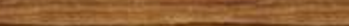 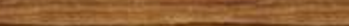 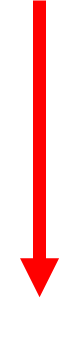 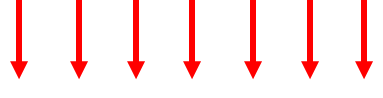 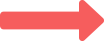 等  效
想想议议
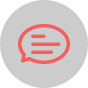 不只是筷子，别的物体道理一样：
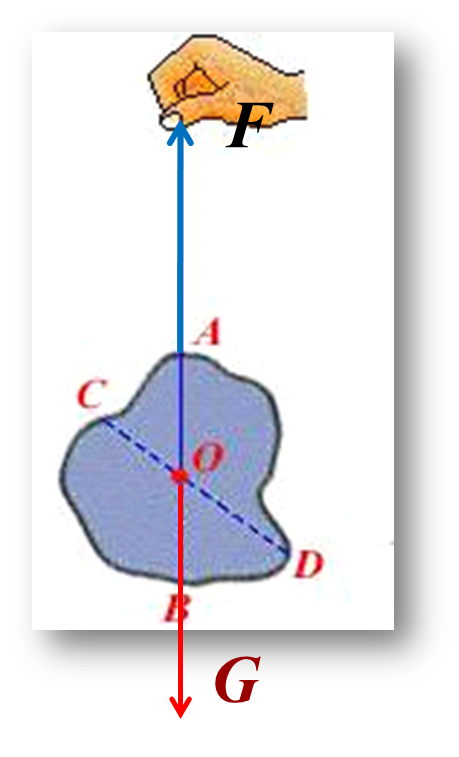 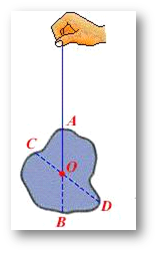 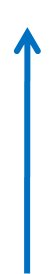 F
作用效果上就好像作用在某一点上的一个力。这个点就叫做重心。
地球吸引物体的每一个部分。
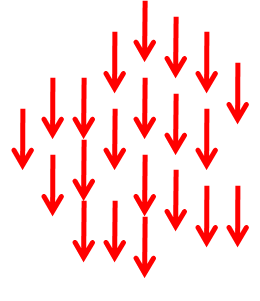 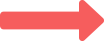 等  效
重心
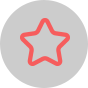 质地均匀、外形规则物体的重心在它的几何中心上。
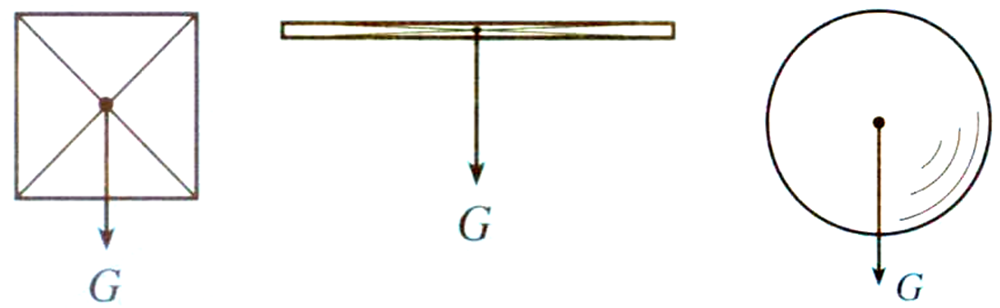 重心
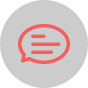 更多物体的重心：
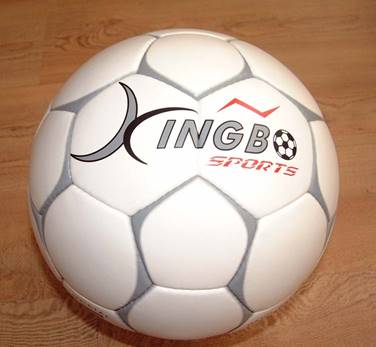 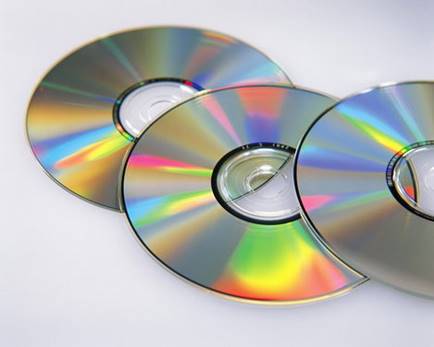 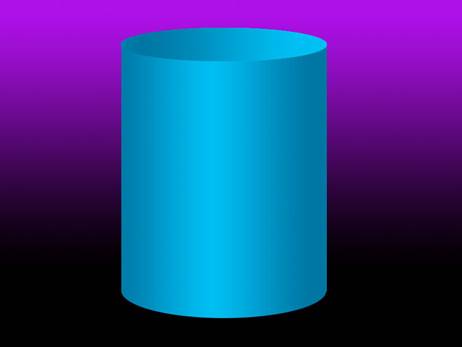 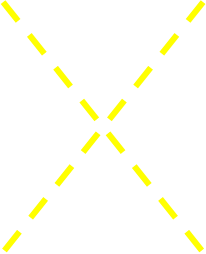 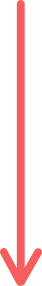 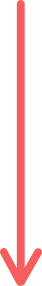 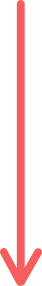 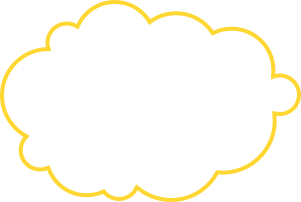 G
G
G
注意：重心的位置会随着物体形状的改变而改变。例如足球瘪了，重心肯定会变。
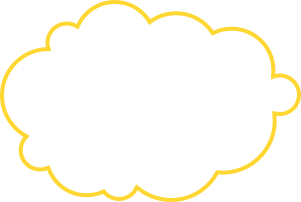 注意：重心可以不在物体上！
重心的确定
如何确定质量不均匀、不规则的薄板状物体的重心？
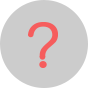 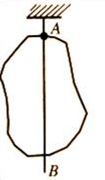 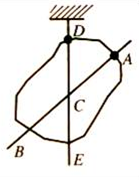 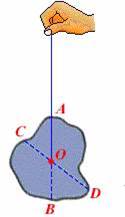 悬挂法找重心
重心的确定
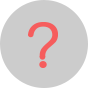 对于杆状的物体，我们又该怎样找重心呢？
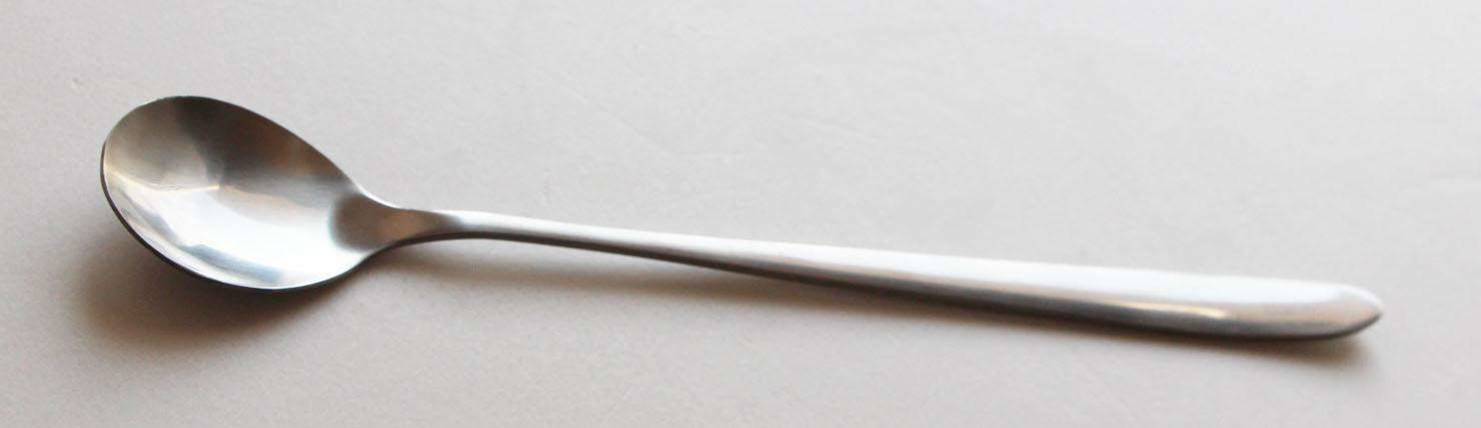 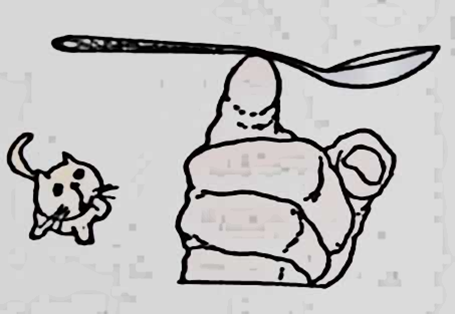 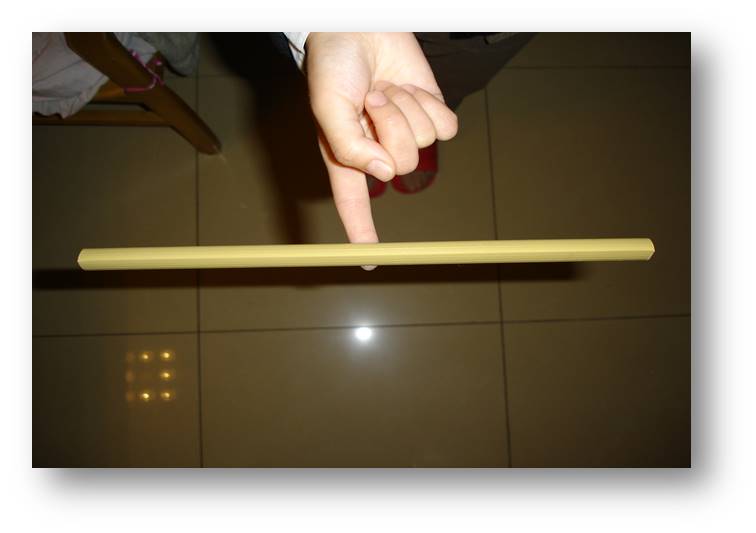 o
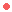 o
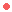 支撑法找重心
重心的应用——稳度
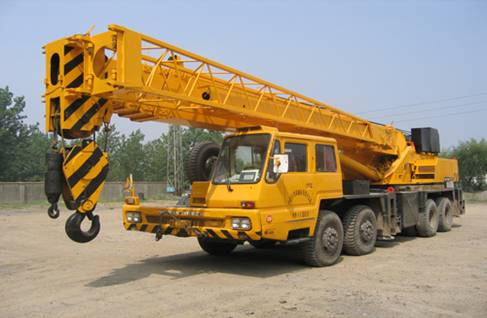 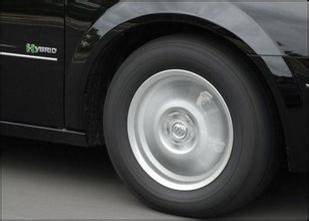 起重机工作时，重心位置不合适，就容易翻倒。
高速旋转的轮子，若重心不在转轴上，就会引起剧烈的振动。
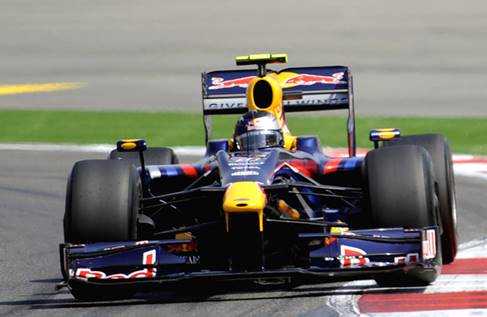 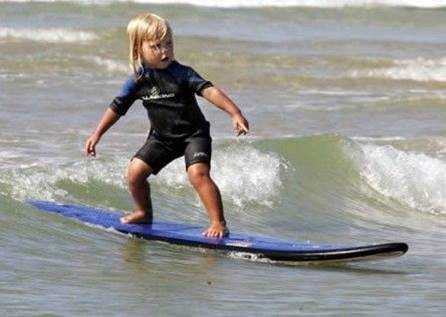 赛车车身很低，轮子相距尽量远，在快速行驶时不易翻倒。
冲浪者弓着腰，叉开腿，更有助于在惊涛骇浪重保持平稳。
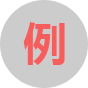 1、玩具“不倒翁”被扳倒后会自动立起来的奥妙是（     ）
B
A、里面有自动升降的装置；
B、重心较低，不易倾倒；
C、重力的方向总是竖直向下的；
D、重力太小，可以忽略。
重力的由来
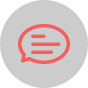 小实验
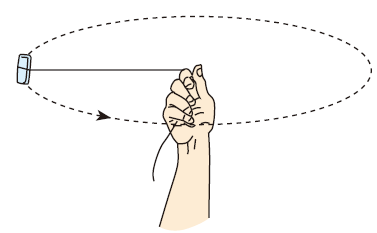 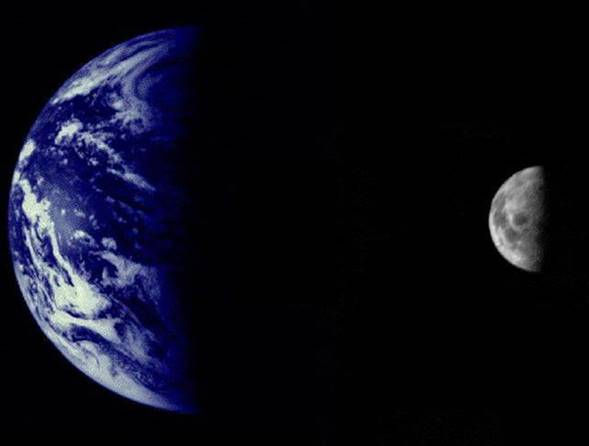 用一根细线栓一块橡皮，甩起来，使橡皮绕手做圆周运动。这时，你会觉得橡皮要用先拉住才不会跑掉。
月亮也绕着地球转动，它们之间有没有力呢？
重力的由来
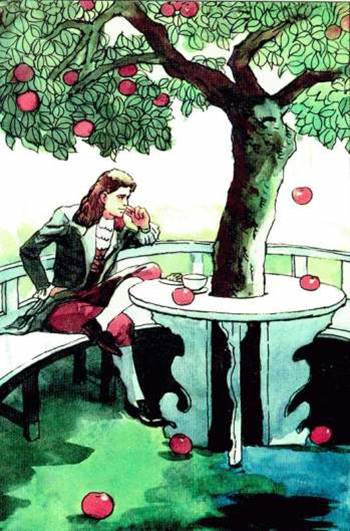 牛顿研究后提出：宇宙间任何两个物体，大到天体，小到灰尘之间，都存在互相吸引的力，这就是万有引力。
重力正是源自地球对它附近物体的万有引力。
课本练习
1、一个南瓜所受的重力是30N，它的质量是多少？
课本练习
2、月球对它表面附近的物体也有引力，这个力大约是地球对地面附近同一体引力的1/6。若一个连同随身装备共90kg的航天员到达月球表面，月球对他的引力大约是多少牛？
课本练习
3、一个桥头立看7.3-11所示的限重标志牌。汽车对该桥面的压力超过多少牛时，桥就可能被损坏？
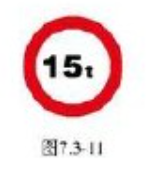 课本练习
4、若用三角尺判桌面或地面是否水平，还需要哪些物品？怎样操作？请作图说明。
课本练习
5、一个木块从斜面上滑下，并在水平面上继续滑动。请分别画出木块在斜面和水平面时所受重力的示意图。
总结
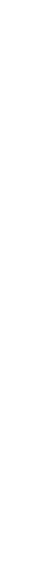 1、产生的原因：
地球对物体的吸引（万有引力）
2、定义：
由于地球的吸引而使物体受到的力叫做重力
3、大小：
（1）G=mg（2）用弹簧秤测量
4、方向：
竖直向下（即垂直于水平面向下）
重力
重心的定义
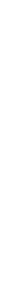 重心位置的判断：
几何中心&悬挂法
5、作用点（重心）
注意：重心可能在物体上，也可能在物体之外。